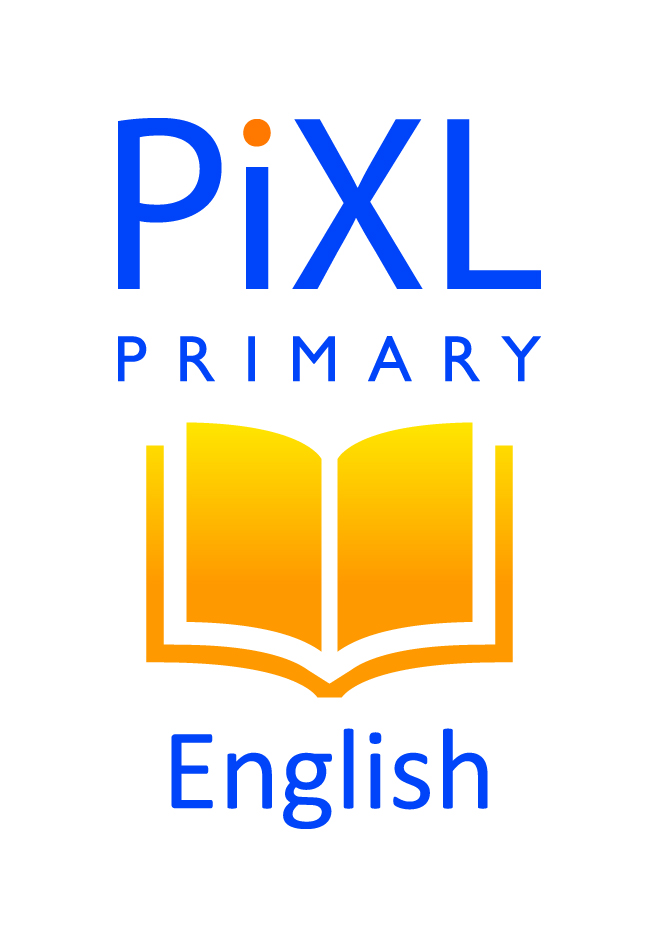 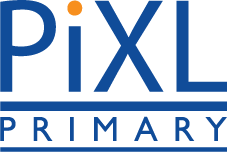 Tuesday 28th April 2020 - Reading
In a panicky flurry of feathers, Ferdinand launched himself into the air to escape the vicious broomstick. What was wrong with humans? First, they built these wonderful stone cliffs, so perfect for resting and nesting. Then, they got upset whenever he and his fellow pigeons perched on the ledges to relax their wings and unload their droppings. Madness! Not that he had time to worry about that now. Out here in the space between the tower blocks, he was in serious danger from the hawks. Where had they suddenly arrived from and why had his mother not warned him about them?
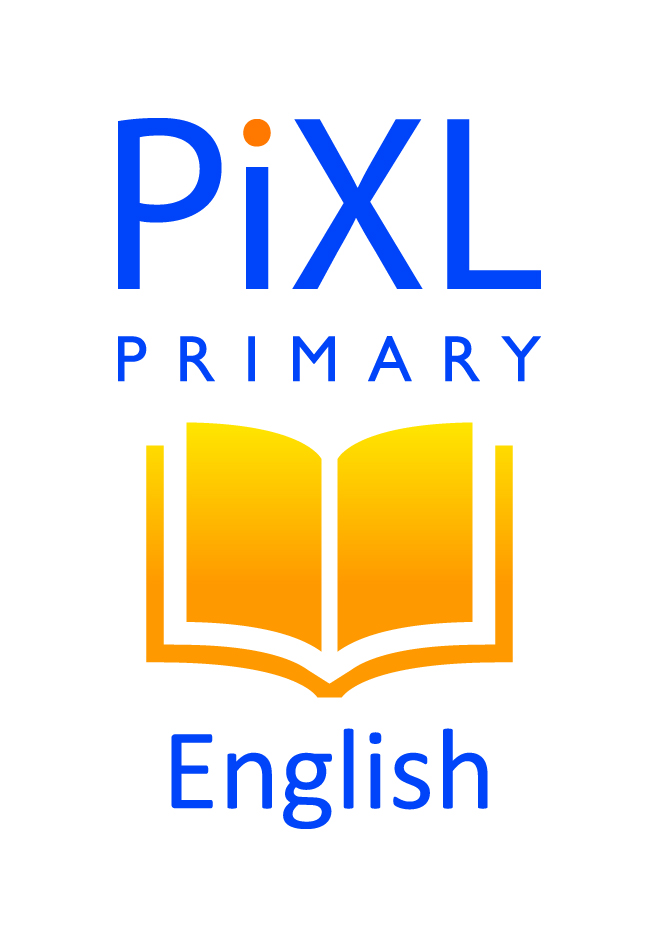 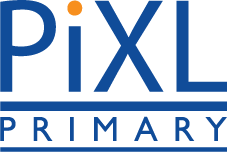 Tuesday 28th April 2020 - Reading
1. What evidence in the text is there to suggest that Ferdinand was being attacked?
 
______________________________________________
 

2. What sort of creature is Ferdinand?
 
    ______________________________________________
 

3. What do you think the author means by the wonderful stone cliffs built by humans?
 
______________________________________________